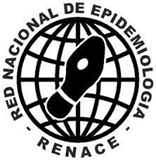 SALA SITUACIONAL VIGILANCIA EPIDEMIOLÓGICA SALUD PUBLICA RED DE SALUD AREQUIPA CAYLLOMA SEMANA 03-2022
1